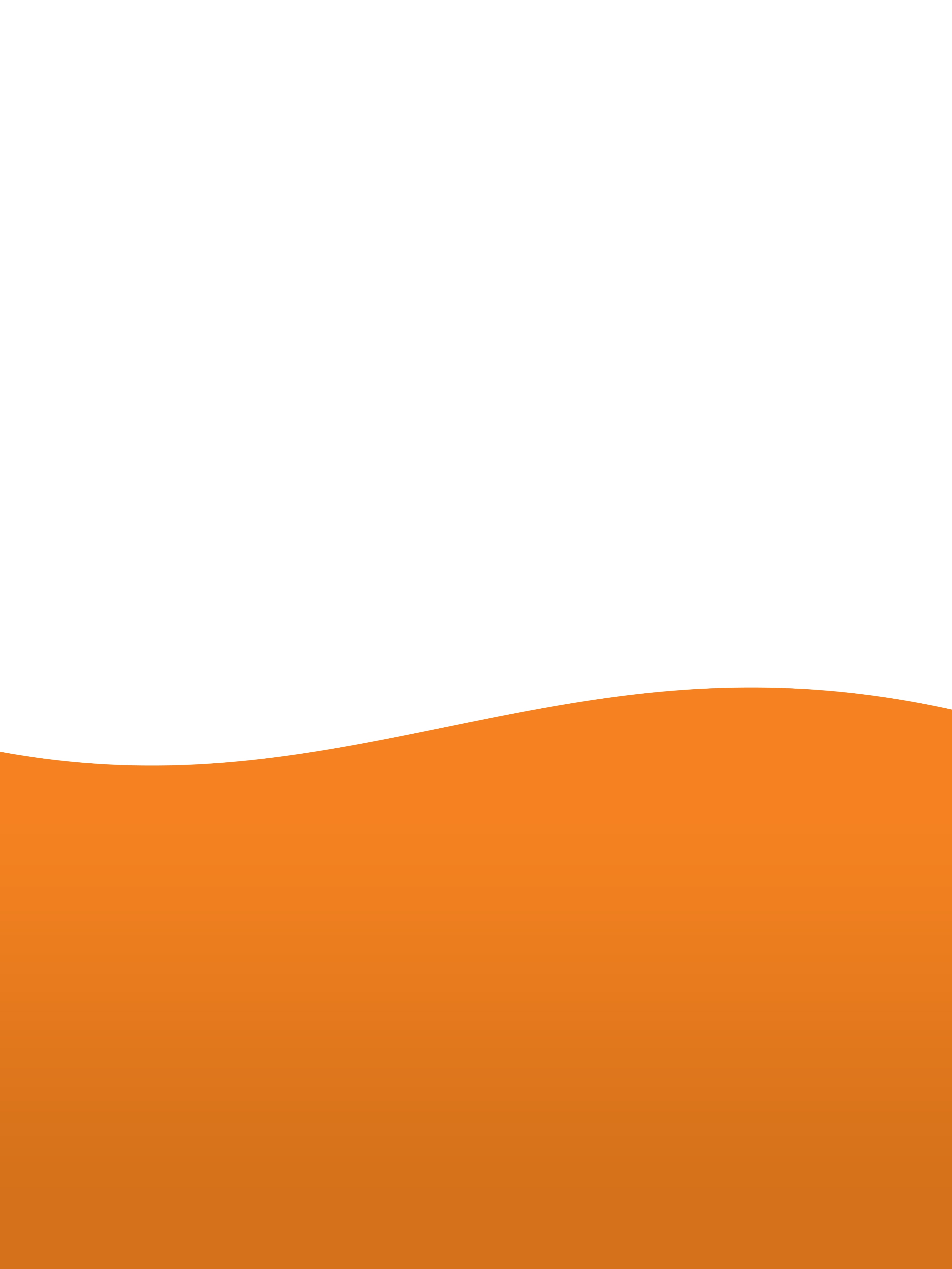 National Lead Poisoning
PREVENTION WEEK
October 20 – October 26, 2013
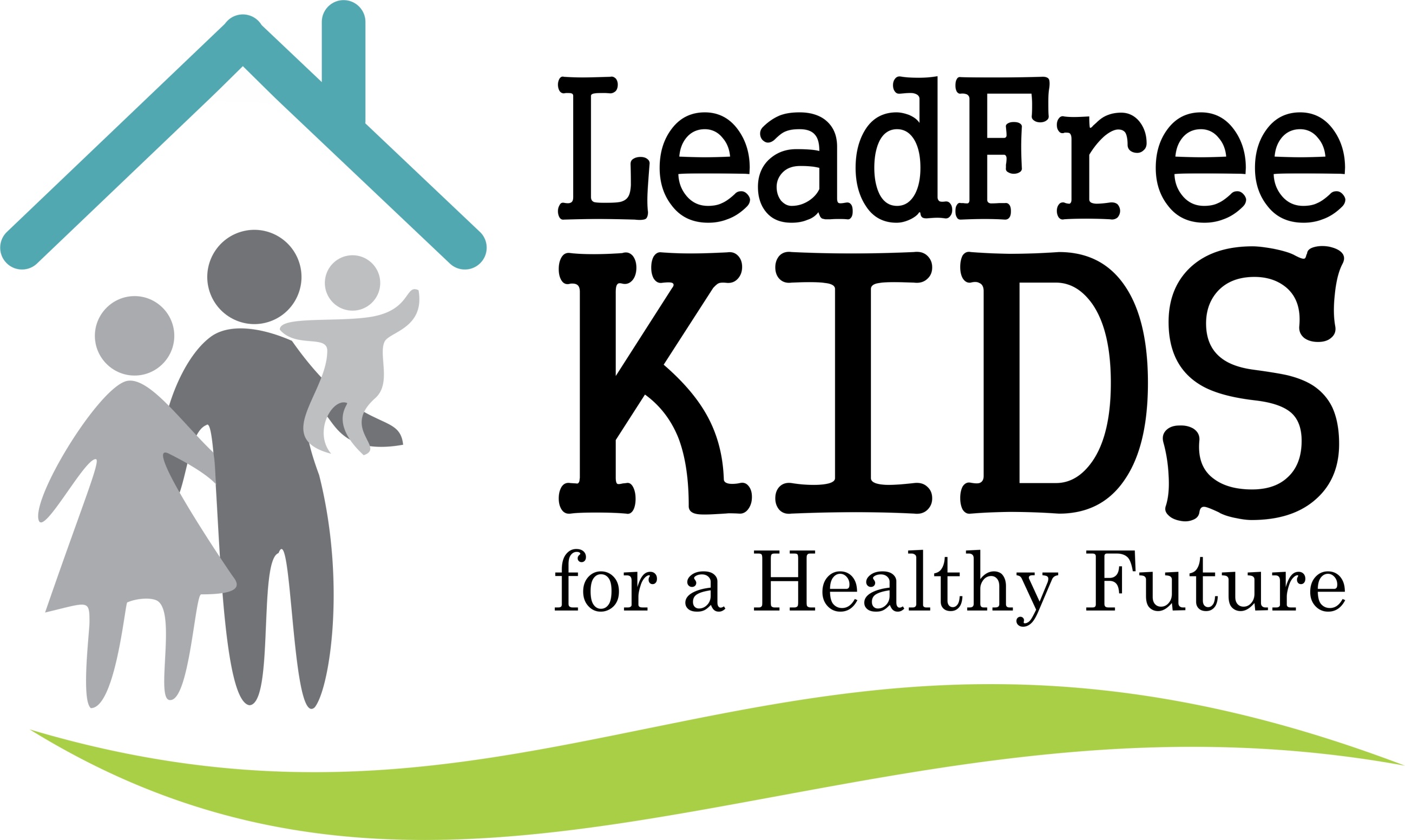 Get Your Home Tested
Get Your Child Tested
Get the Facts
1-800-424-LEAD (5323)    leadfreekids.org
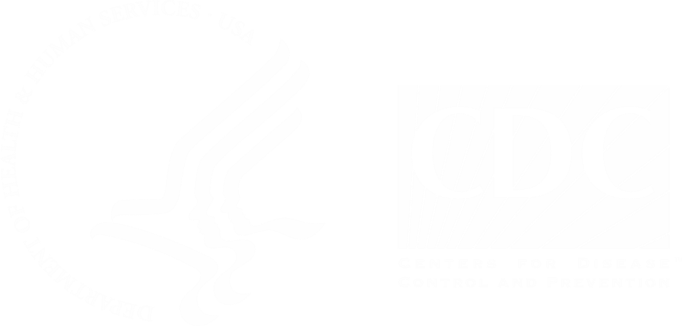 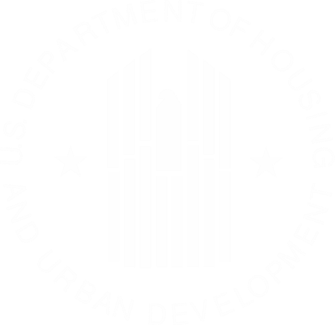 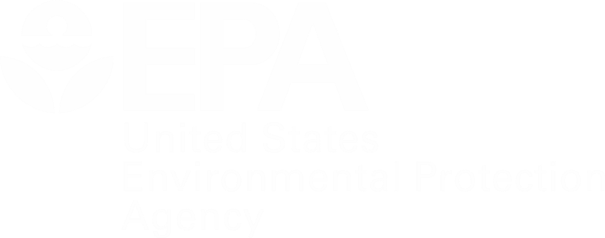 epa.gov/lead
hud.gov/offices/lead
cdc.gov/nceh/lead